KHATRA ADIBASI MAHAVIDYALAYA
B.A Program in Physical Education Name of the Teacher- TITHI ROY
Subject- Physical Education
Semester - III 
Course Title: Yogasana and Gymnastics 
Topic: Unit- I: YOGASANA 
Session: 2021-22
YOGA
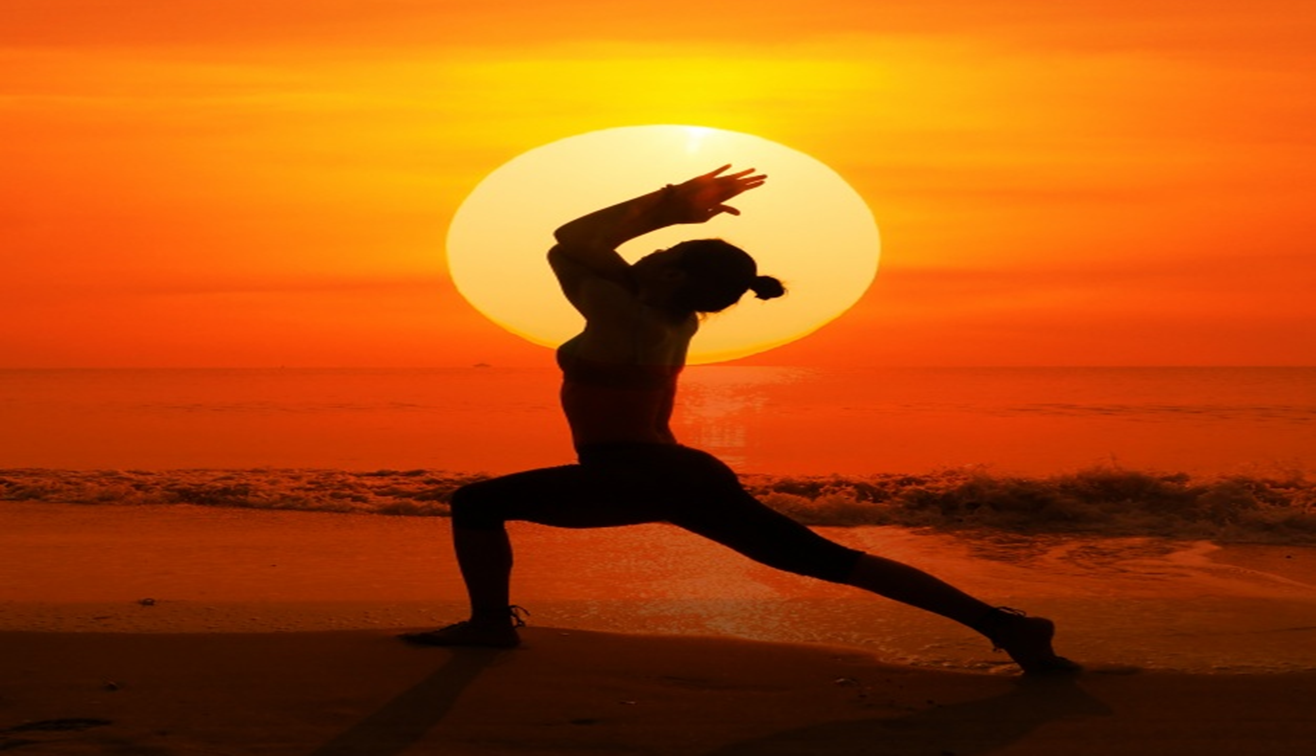 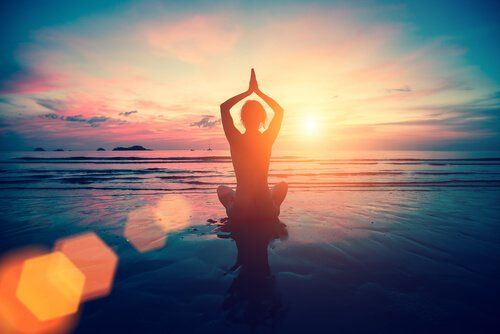 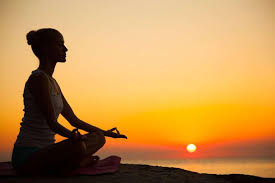 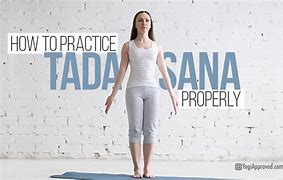 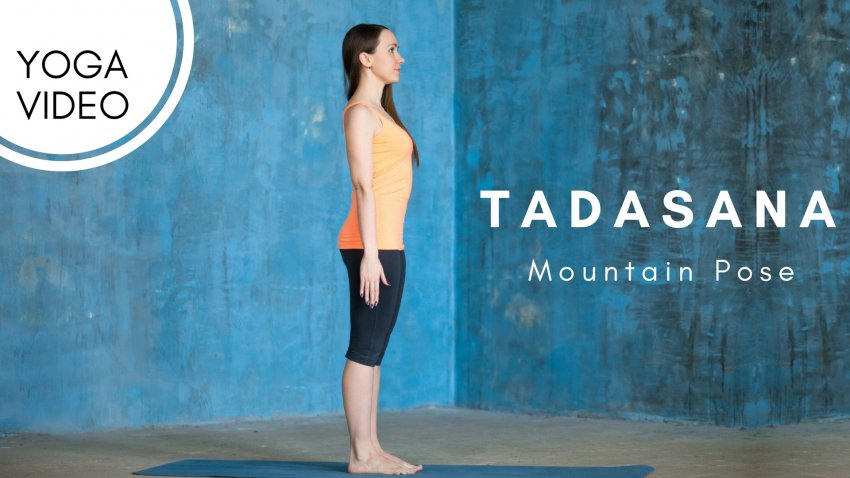 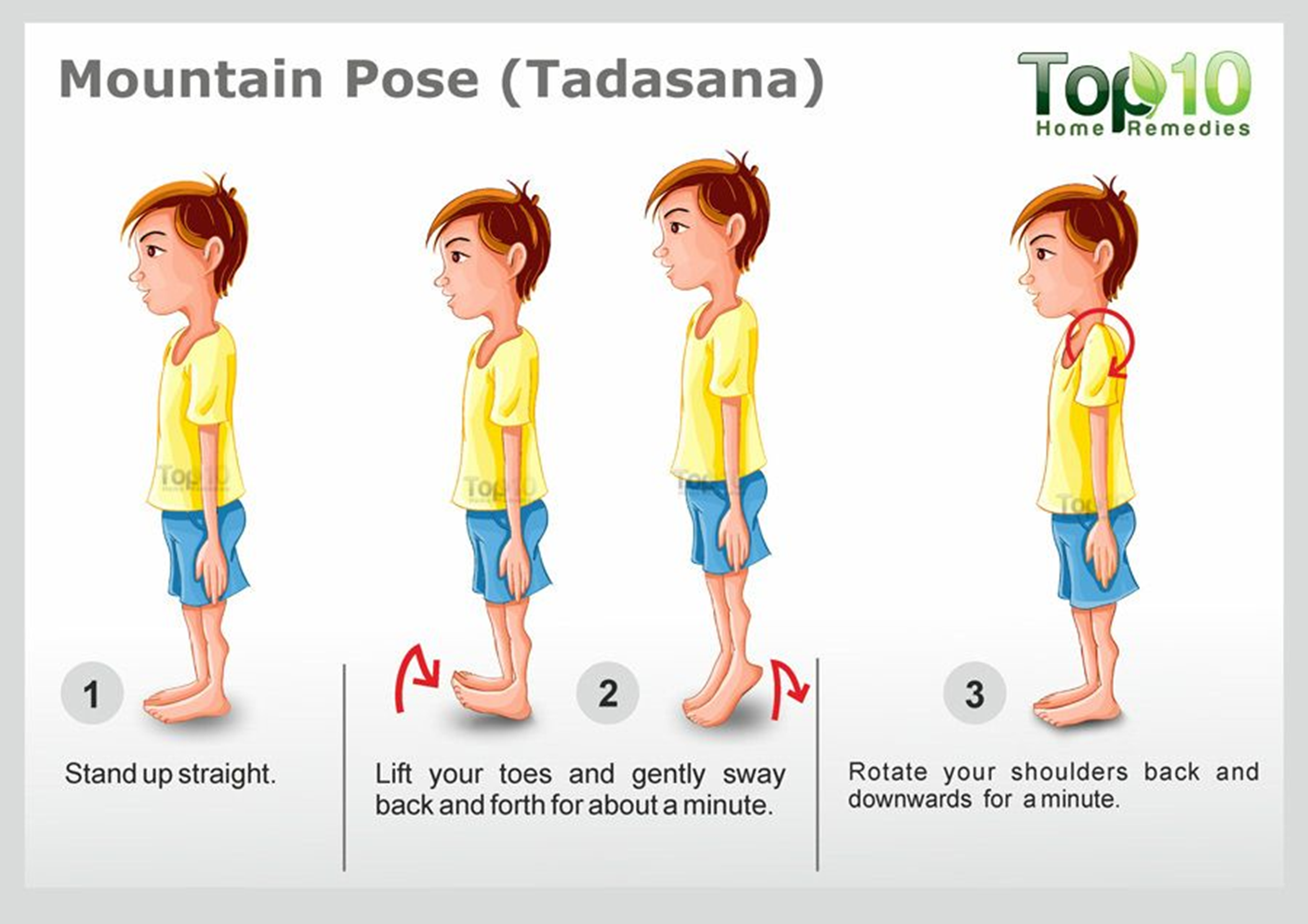 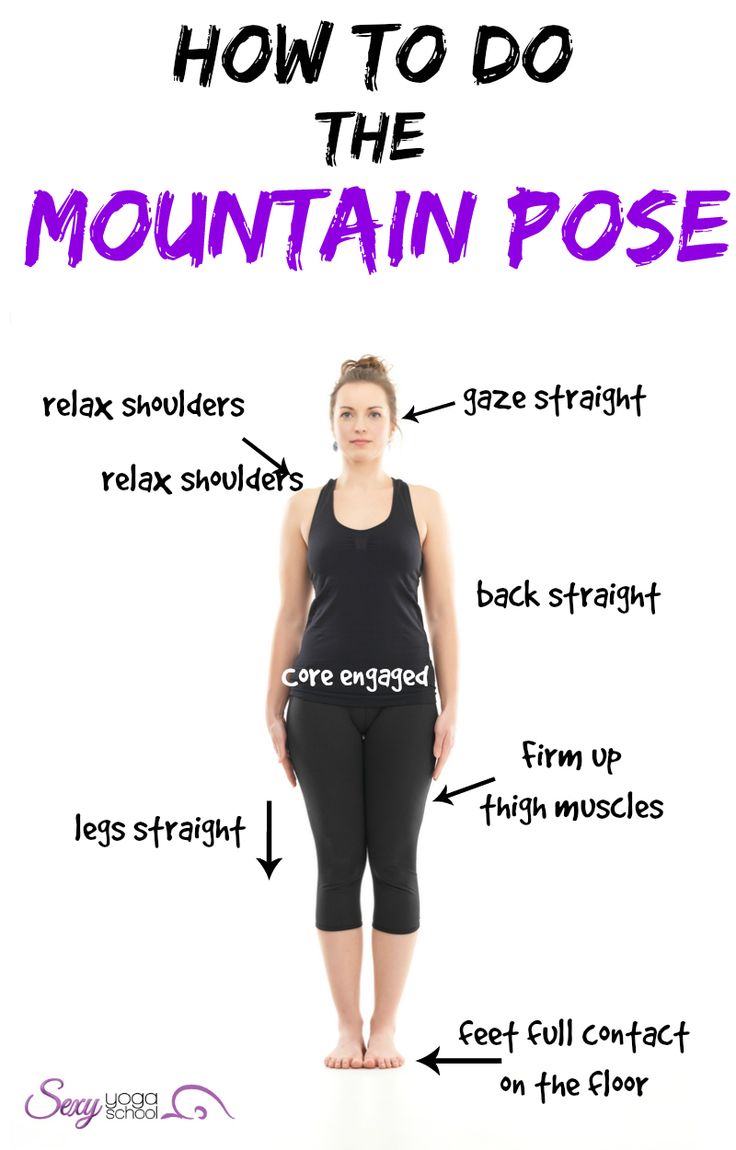 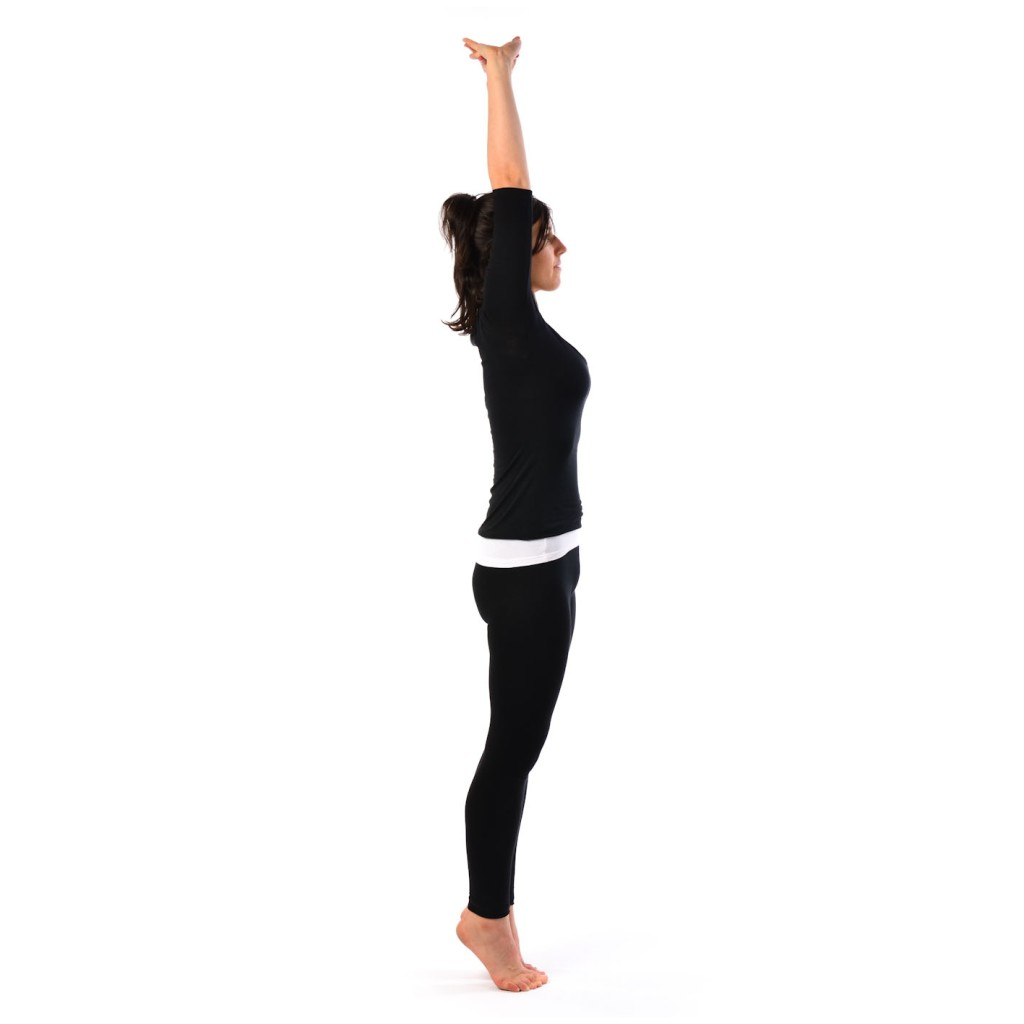 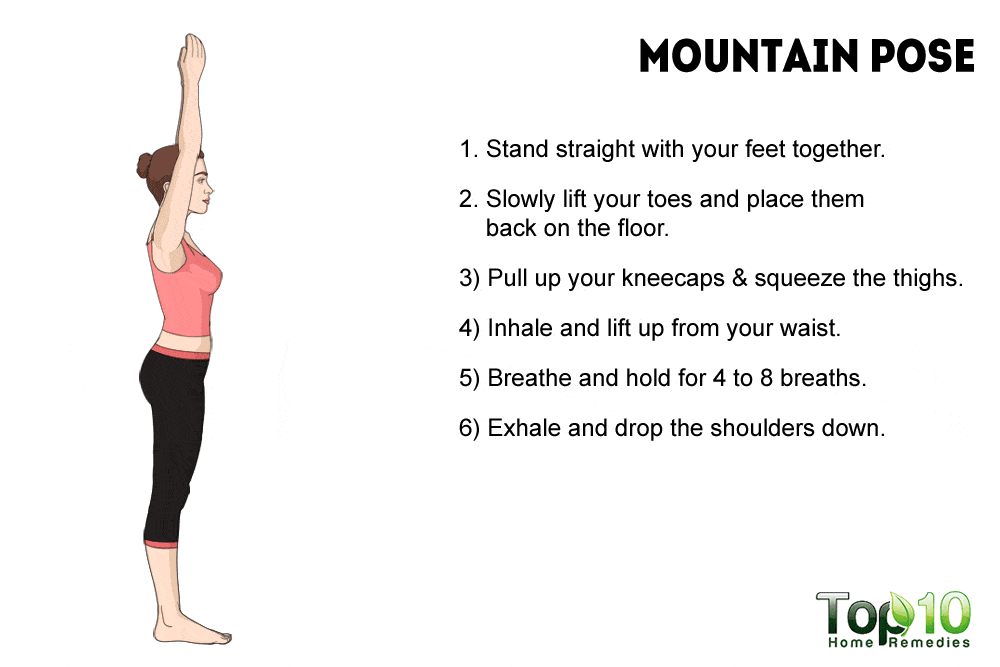 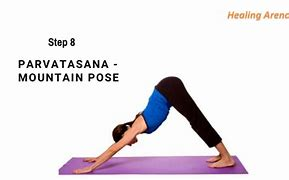 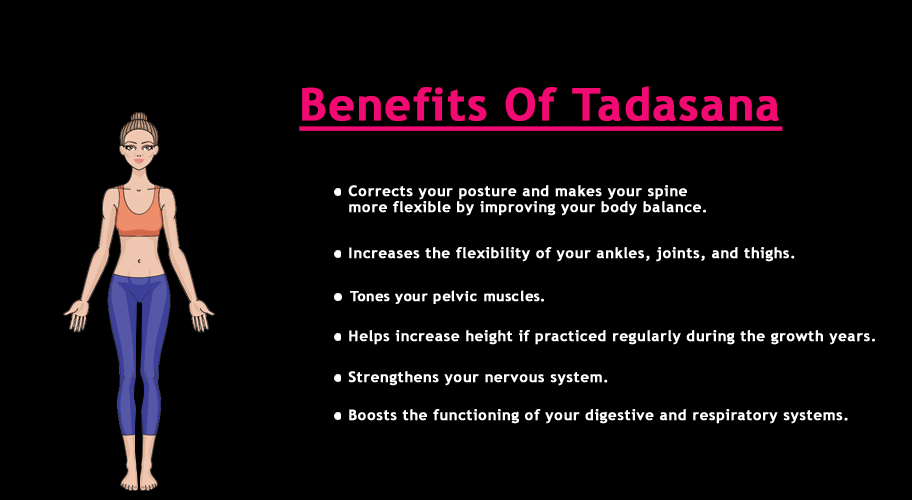 Baddha Konasana
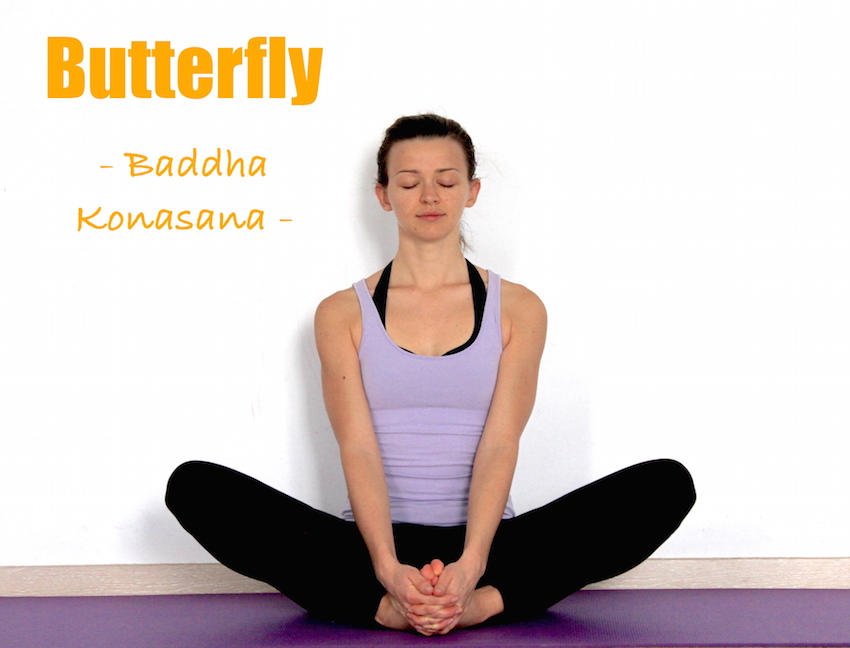 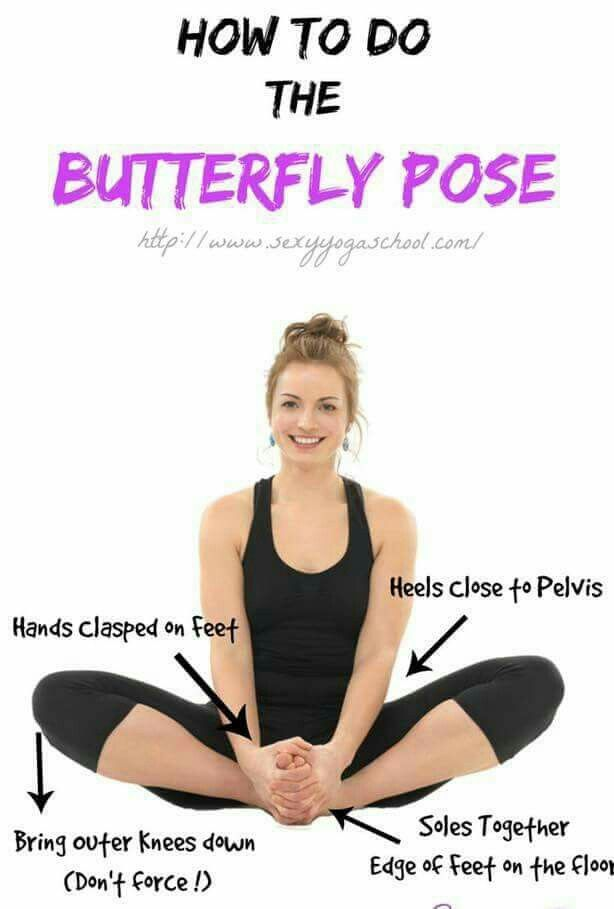 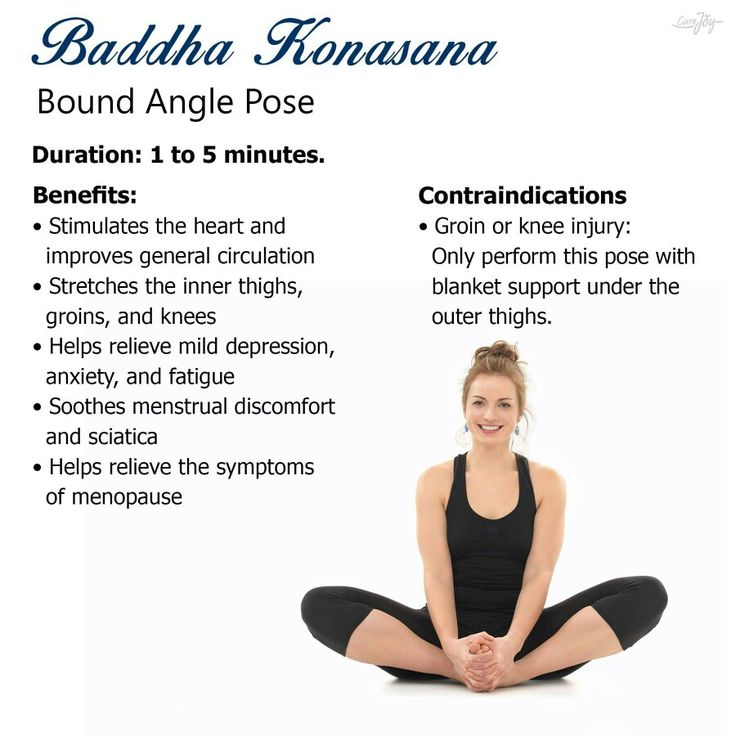 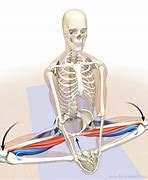 Baddha Konasana
THANKS TO ALL